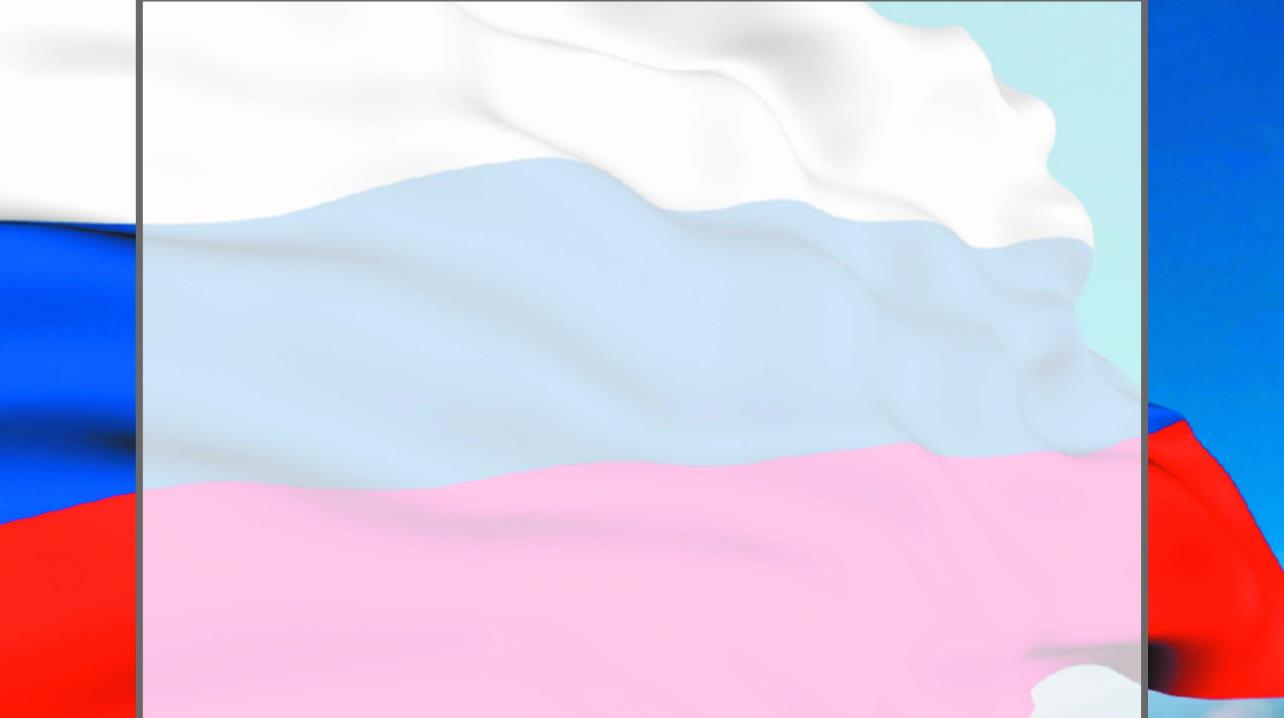 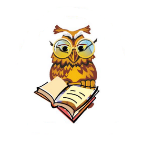 Муниципальное казенное учреждение «Центр развития образования» Кущевского района
Отчёт по реализации 
ПРОГРАММЫ ПО ПАТРИОТИЧЕСКОМУ ВОСПИТАНИЮ

«Я – ПАТРИОТ СВОЕЙ СТРАНЫ»



ст. Кущёвская 
2018 год
ст. Кущевская
2018 год
Соответствие задачам федеральной и региональной образовательной политики
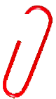 Работа муниципального образования по реализации инновационной программы «Я-патриот своей страны» строится на основе  государственной программы «Патриотическое воспитание граждан Российской Федерации на 2016 – 2020 гг.»
Задачи отчетного периода:
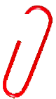 Систематизация пакета нормативных документов по реализации программы по патриотическому воспитанию;
Активизация работы педагогических коллективов по реализации программы «Я – гражданин своей страны»;
3. Реализация плана мероприятий программы по патриотическому воспитанию;
4. Осуществление  сетевого взаимодействия с социальными партнерами.
Инновационность
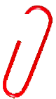 Основной идеей было создание единой программы по патриотическому воспитанию, которая может варьироваться и дополняться. Сейчас реализуется основной этап. Он состоит из нескольких мини-проектов,  которые на протяжении многих лет отдельно воплощались в жизнь
Мини-проект «Ветеран живет рядом!»
Обобщения списка ветеранов, поисковая работа
Акция «С добрым утром ветеран!»
Мини-проект «Ветеран живет рядом!»
Встречи с ветеранами
Акция «Волонтеры победы»
Мини-проект «Ветеран живет рядом!»
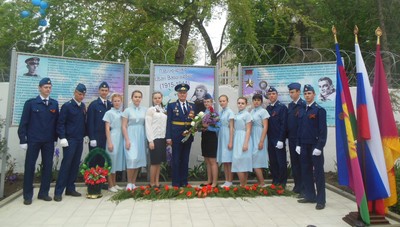 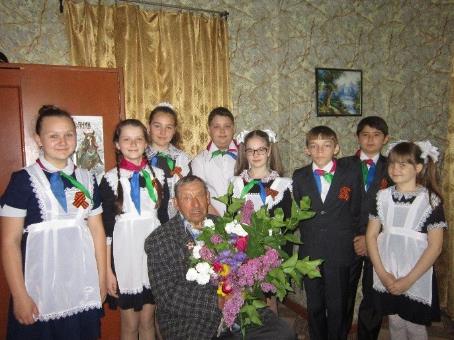 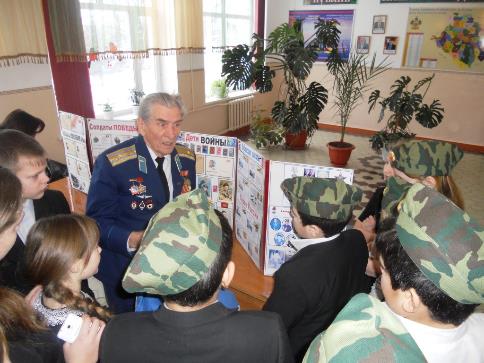 Мини-проект «Забытый памятник – незабытой войны»
Районный конкурс «Презентация исследовательских работ»
Несение вахты Памяти в дни воинской славы России
Мини-проект «Забытый памятник – незабытой войны»
Работа поисковых отрядов «Да будет вечной о героях память»
Викторина «Памятные даты истории Кубани»
Конкурс «По всей России обелиски, как души рвутся из земли»
Гражданско-патриотическая акция «Память»
Гражданско-патриотическая акция «Цветы и порох»
Мини-проект «Забытый памятник – незабытой войны»
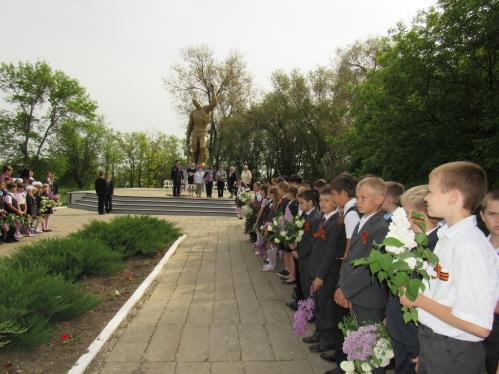 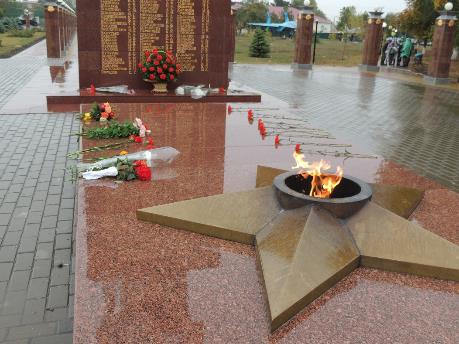 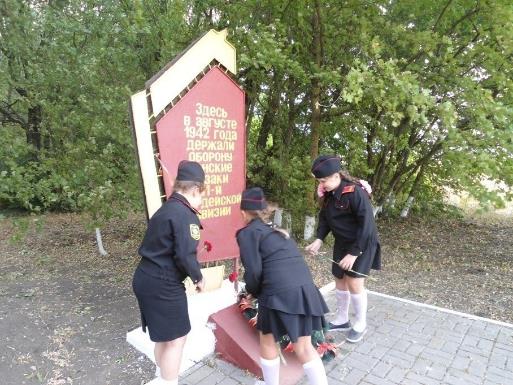 Торжественное открытие мемориальной доски Героя Советского Союза,
 гвардии капитана Абрамова Петра Петровича
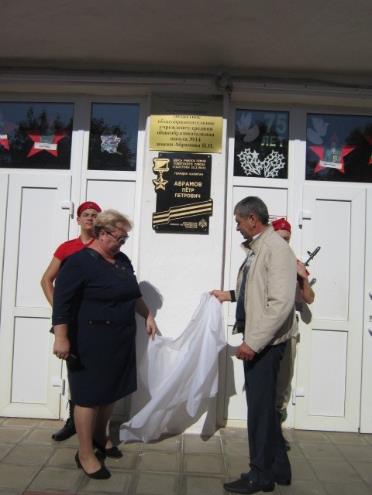 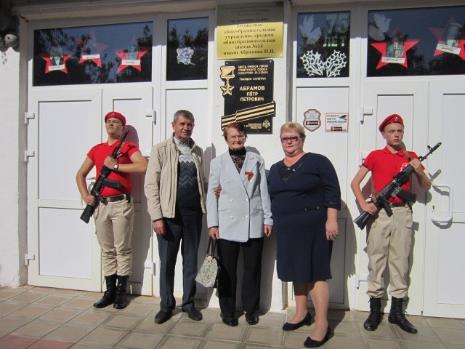 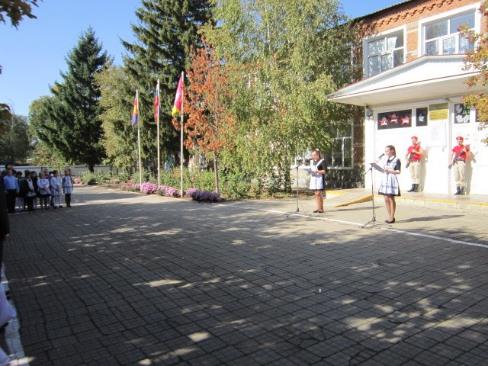 Проект «Моя малая Родина!»
Реализация программы для учащихся 1-11 классов «Моя малая Родина»
Экскурсии в музеи района и школьные музеи
Проект «Моя малая Родина!»
Акция «Посети места боевой славы»
Работы поисковых отрядов «Да будет вечной о героях память»
Смотр-конкурс экспозиций военно-исторического и историко-краеведческого профилей
Проект «Моя малая Родина!»
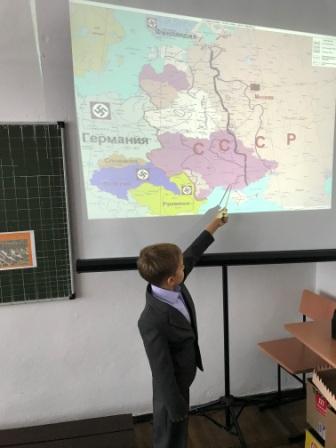 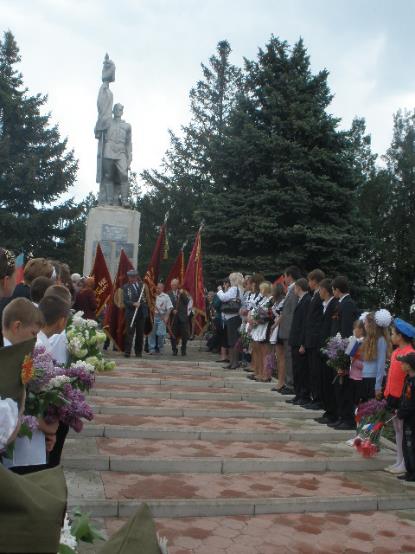 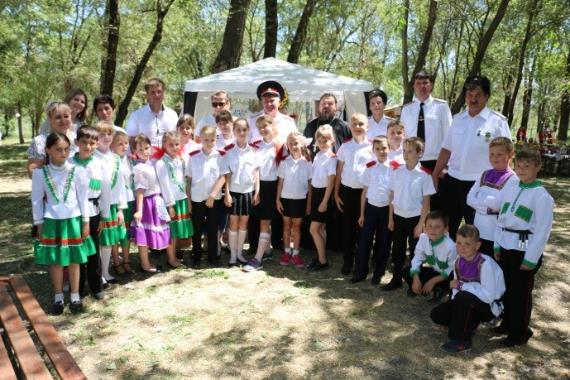 Проект «Растим патриота и гражданина России»
Мероприятия, посвященные Дню Победы
Тематическая неделя «Героические страницы истории»
«Кущевская кругосветка»
Акция «Свеча памяти»
Акция «Георгиевская ленточка»
Проект «Растим патриота и гражданина России»
Акция «Сирень 1945 года»
Акция «Бессмертный полк»
Конкурс рисунков»
Фотокон-курсы
День празднования Российского государственного флага
Многофункциональная программа «От родного порога»
Проект «Растим патриота и гражданина России»
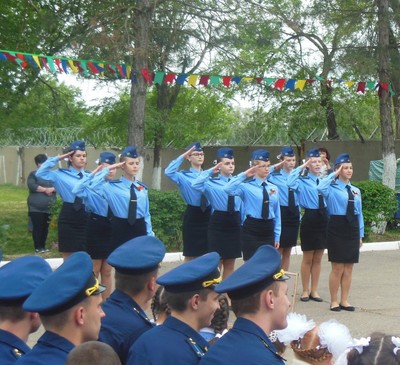 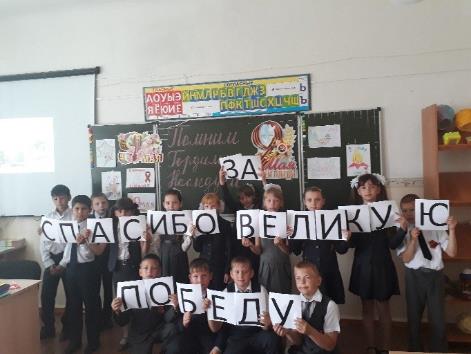 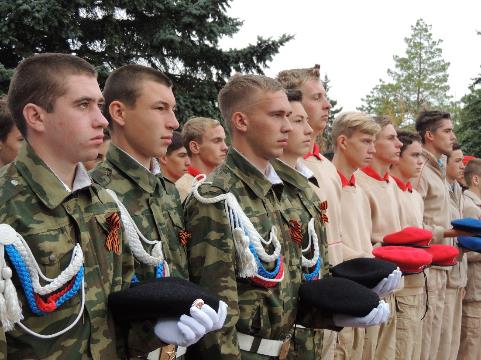 Мини-проект «В здоровом теле – здоровый дух»
Военно-спортивная игра «Новобранцы, вперёд!»
Фестиваль-конкурс классов казачьей направленности «Лучший казачий класс среди ОУ района»
Мини-проект «В здоровом теле – здоровый дух»
Игра  «Зарница»
Спартакиада среди воспитанников дошкольных образовательных организаций
Мини-проект «В здоровом теле – здоровый дух»
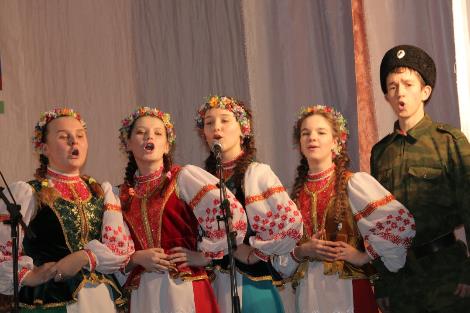 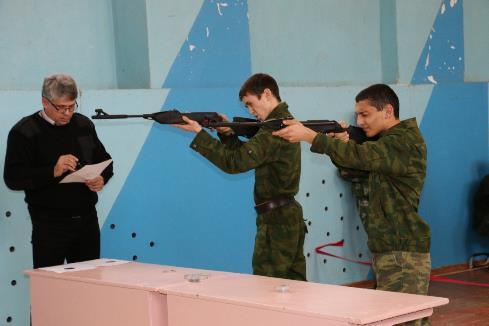 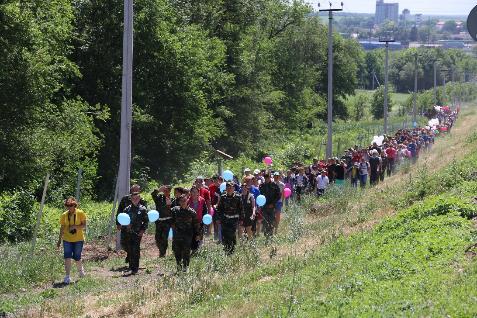 Содержание инновационной деятельности за отчетный период
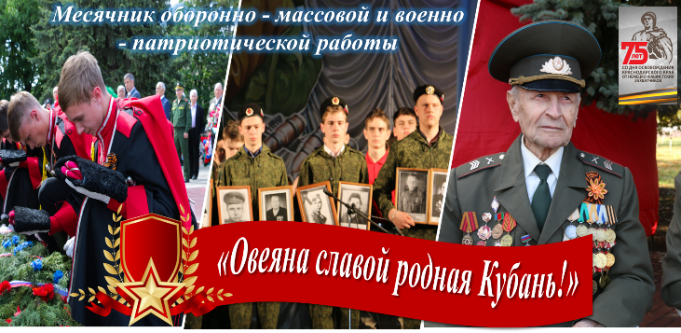 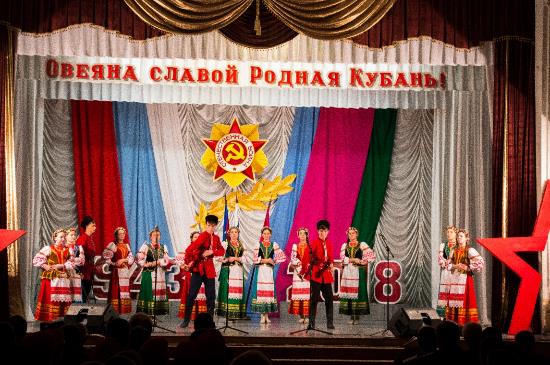 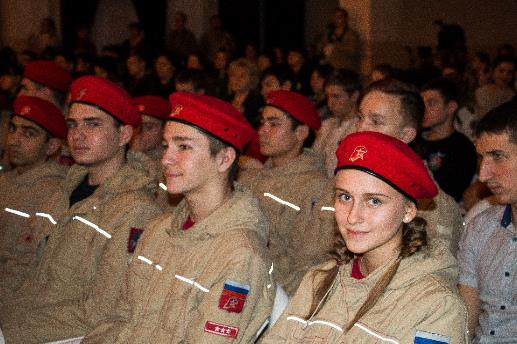 Муниципальный конкурс чтецов 
«Не будь к Отчизне холоден душой»
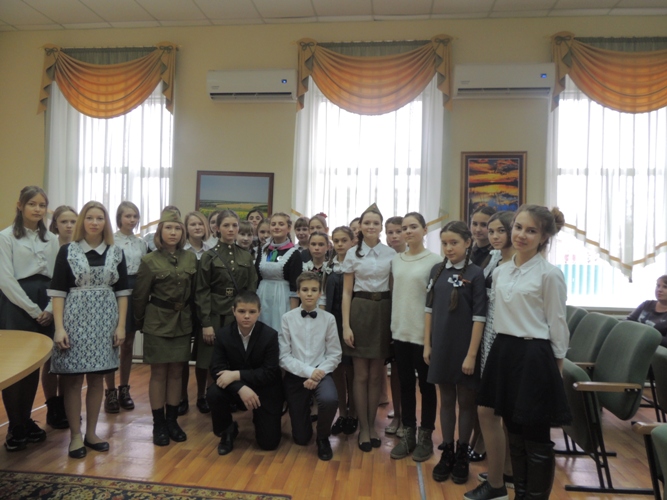 Митинг, посвящённый 75-й годовщине освобождения Кущёвского района от немецко-фашистских захватчиков
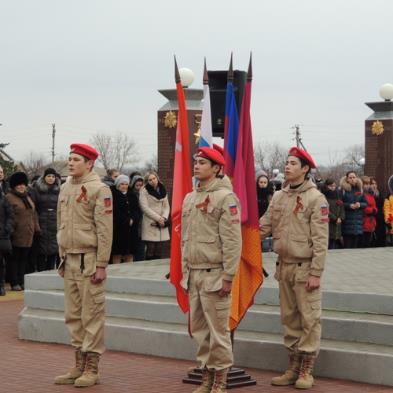 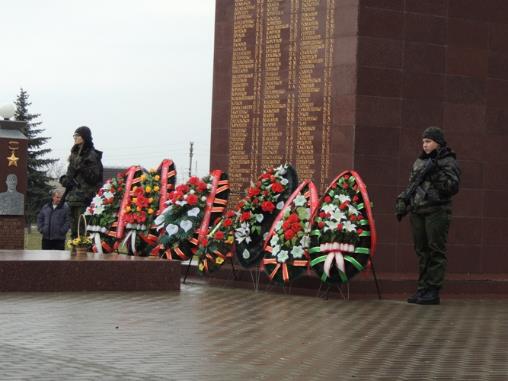 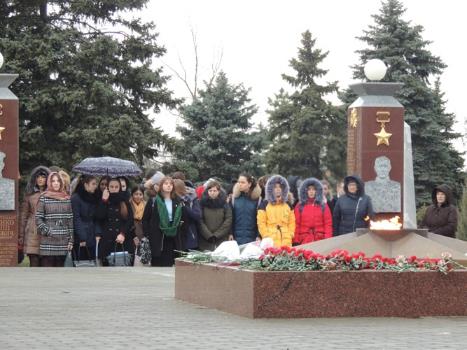 Муниципальная военно-спортивная игра «Новобранцы, вперед!»
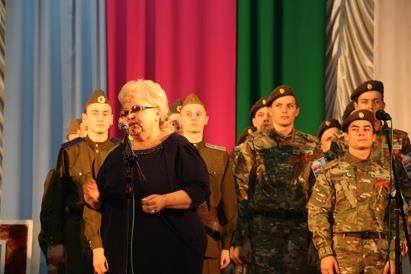 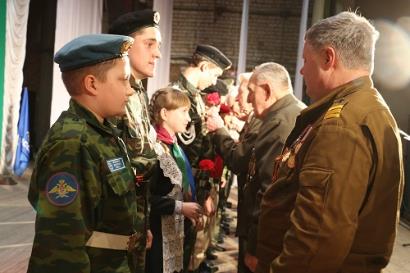 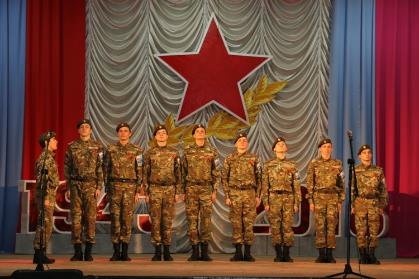 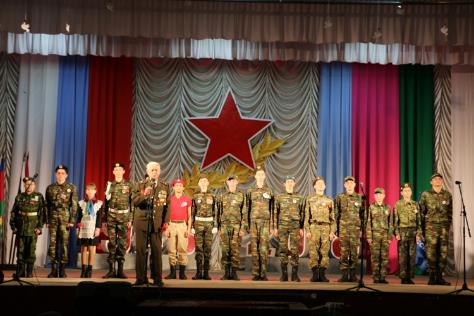 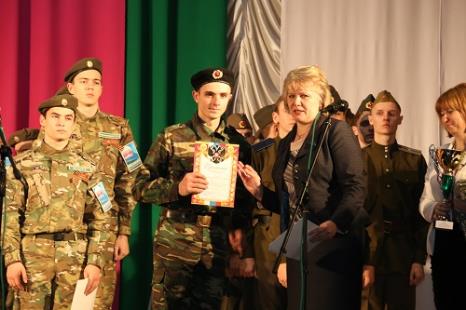 Участие в соревнованиях допризывной казачьей молодёжи
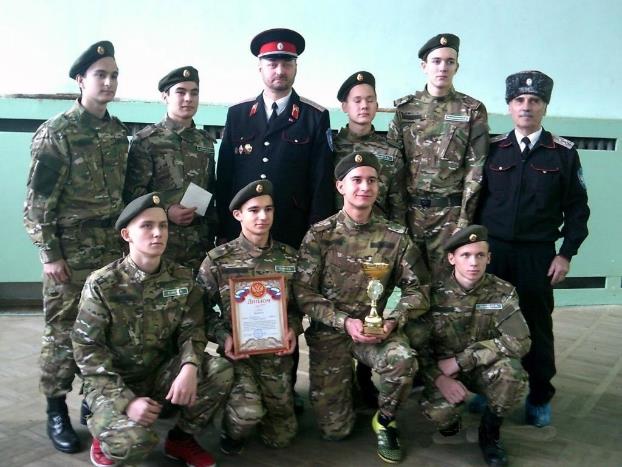 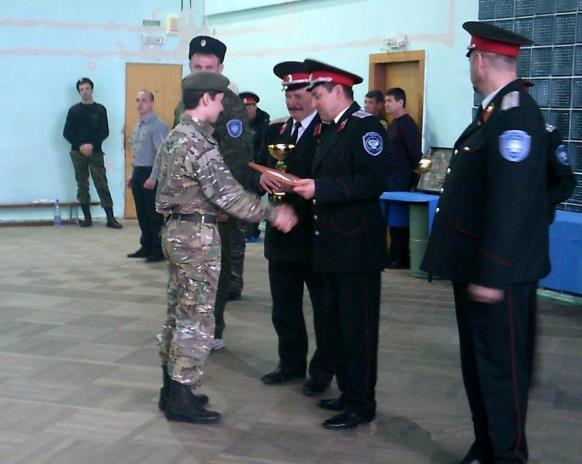 В рамках месячника оборонно-массовой и военно-патриотической работы «Овеяна славой родная Кубань, состоялся конкурс «Поющая Кубань 2018»
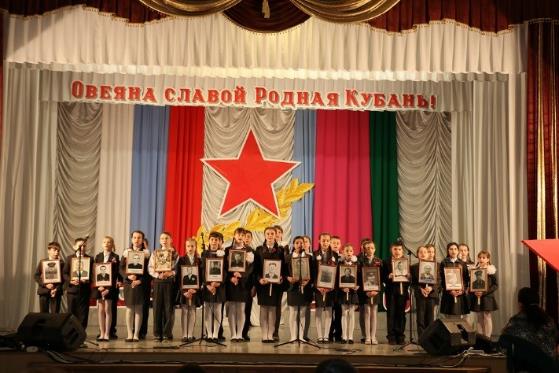 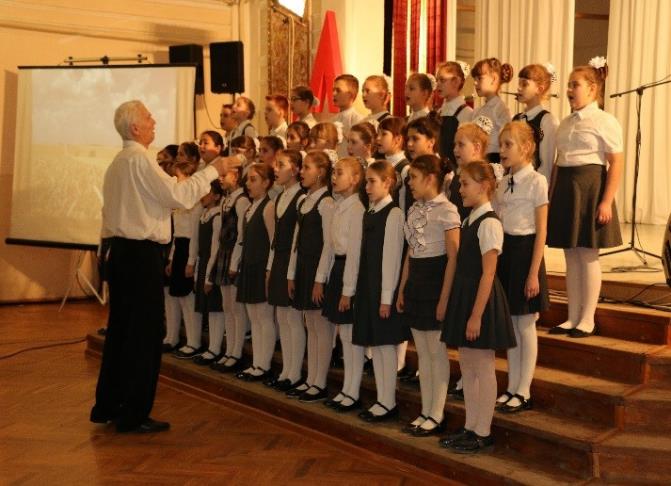 В рамках месячника оборонно-массовой и военно-патриотической работы прошла читательская конференция  «Вечно живые страницы»
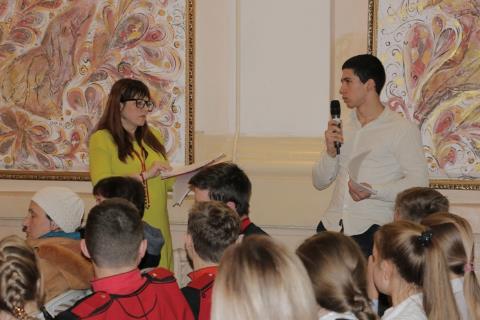 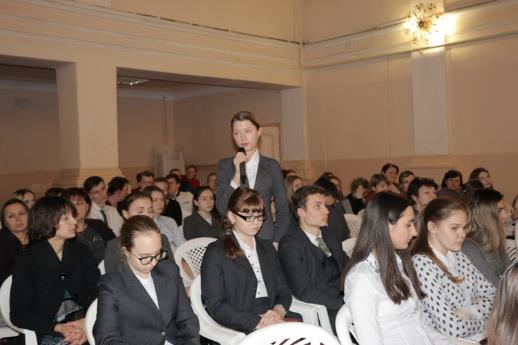 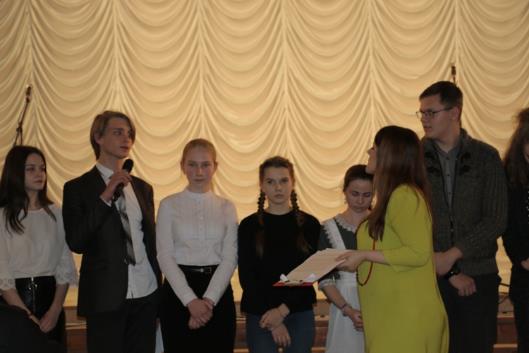 Мероприятия, посвящённые празднованию 75-й годовщины Победы в Великой Отечественной войне».
       Акция «Послание потомкам»
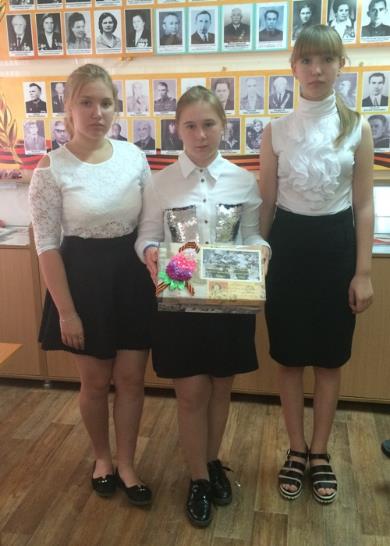 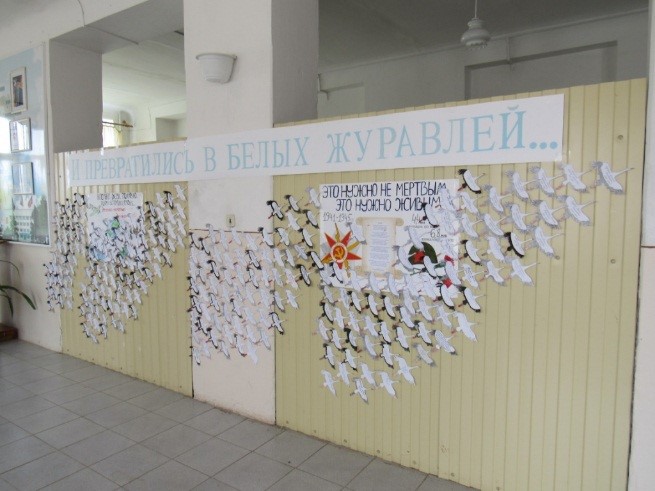 «Кино Победы»
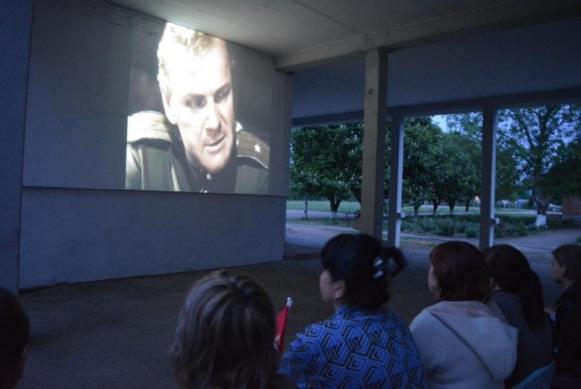 Акция    «Народная Победа»                       Почётный караул
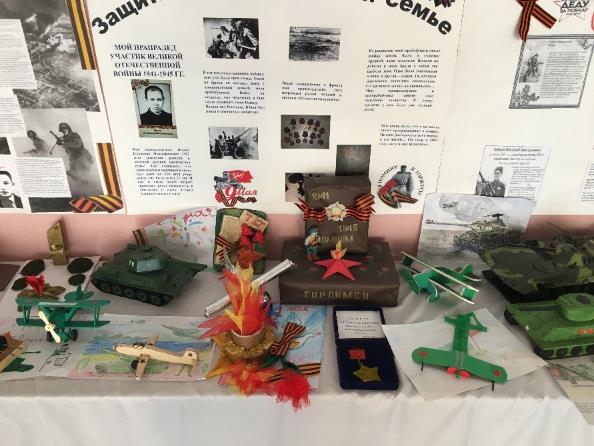 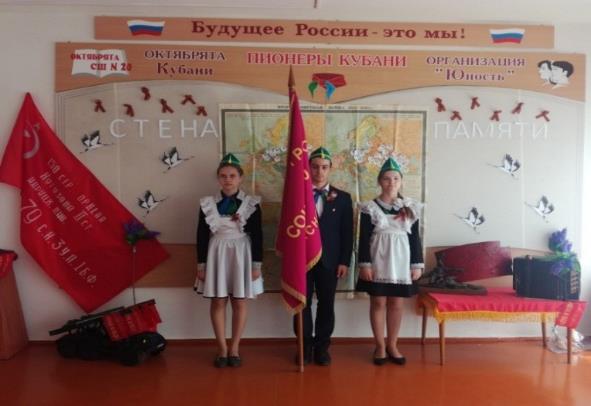 Автопробег, посвященный 75-й годовщине Победы в Великой Отечественной войне
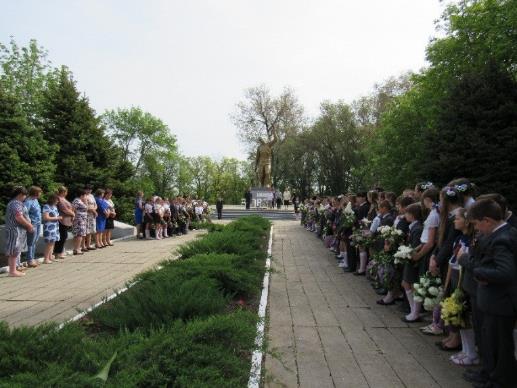 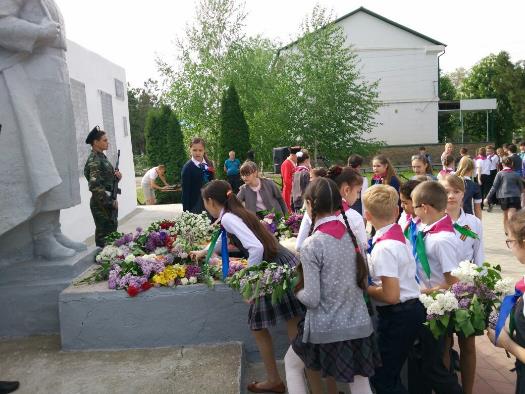 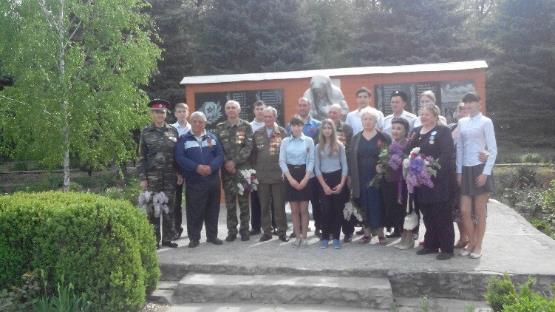 Участие во всекубанских патриотических акциях:      «Майский вальс» ,«Синий платочек», Бессмертный полк».
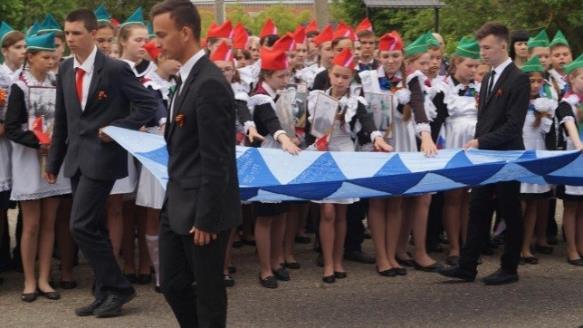 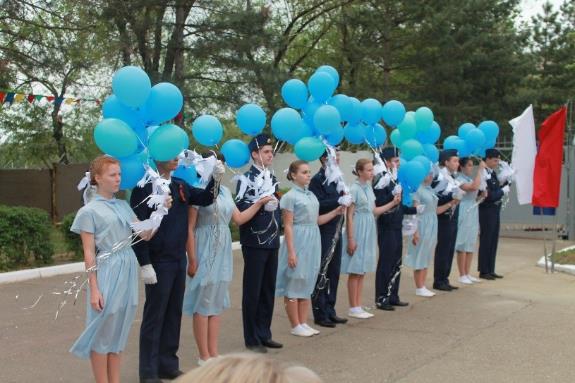 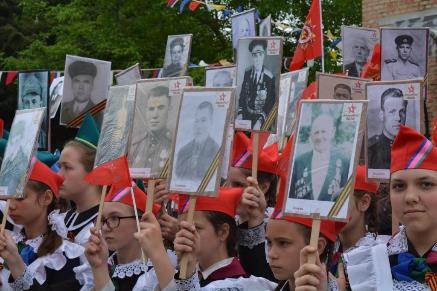 Поздравление ветеранов, участников Великой Отечественной войны
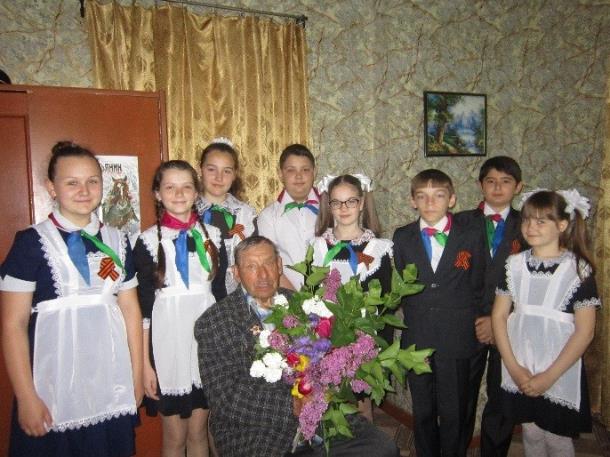 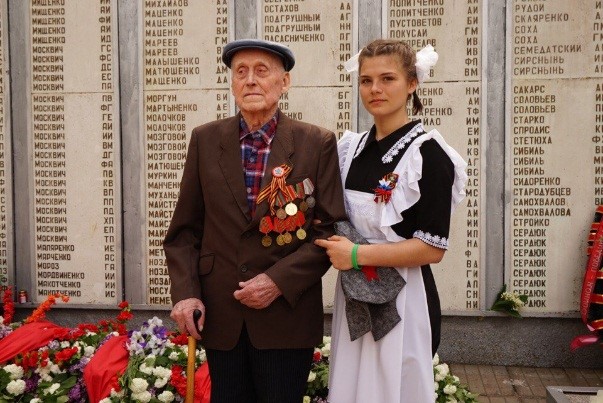 Мероприятия по наведению порядка  на памятниках
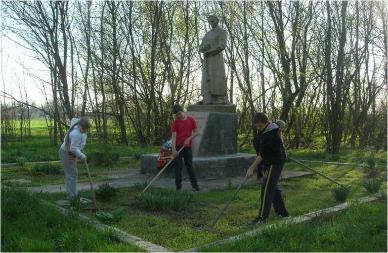 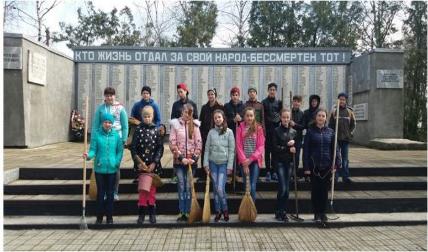 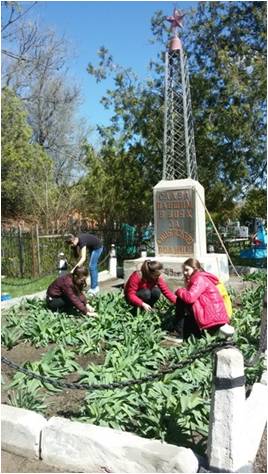 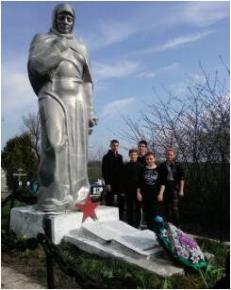 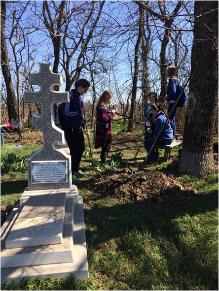 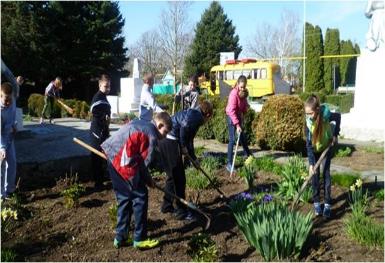 Конкурс волонтерских отрядов 
«Взгляни на жизнь по-новому!»
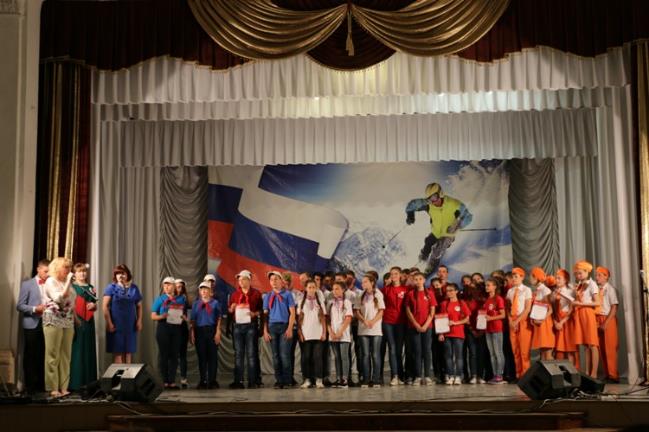 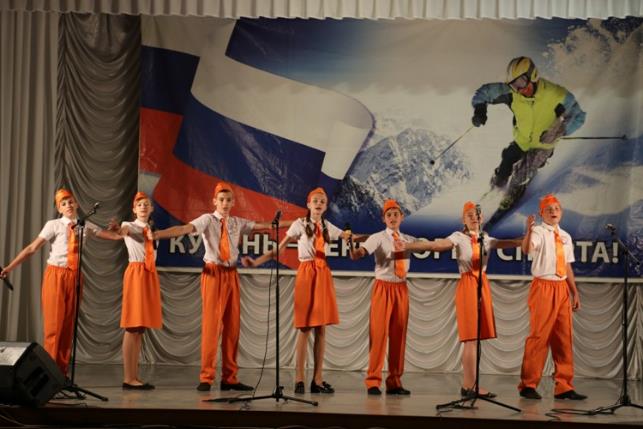 Конкурс-фестиваль детского творчества «Весняночка», приуроченный к 225-летию со дня освоения казаками кубанских земель и 75-летию освобождения Кубани от немецко-фашистских захватчиков
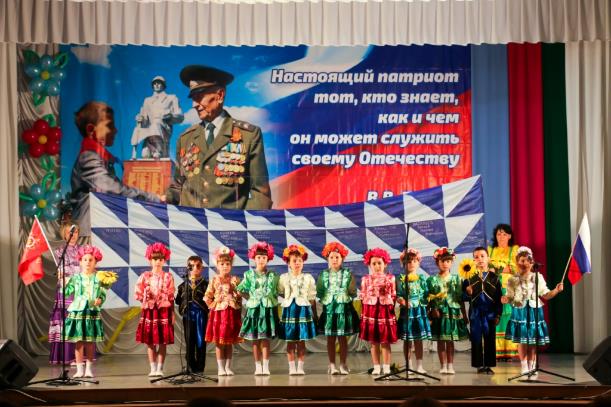 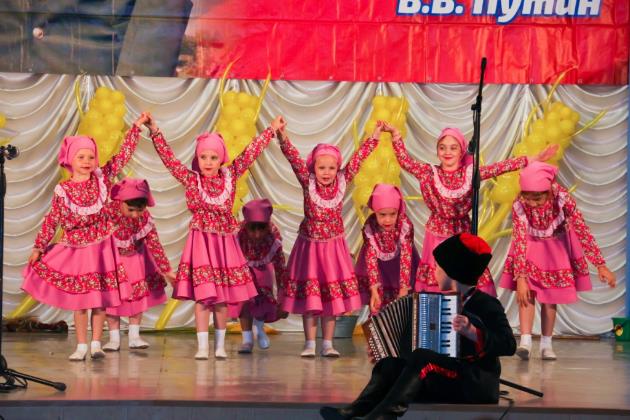 Пионеры - дети великой страны!
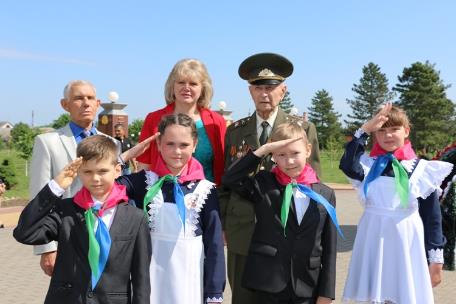 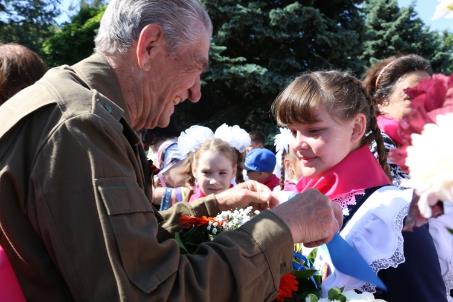 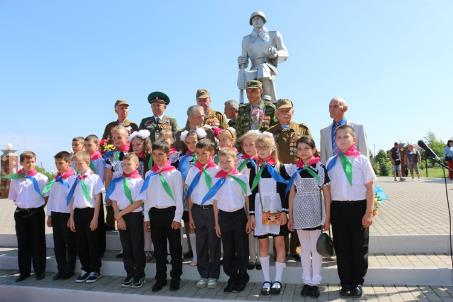 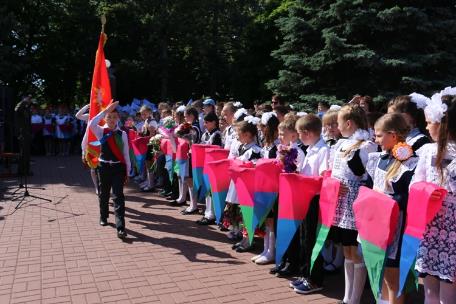 Муниципальный слёт поисковых отрядов «Школа юного поисковика»
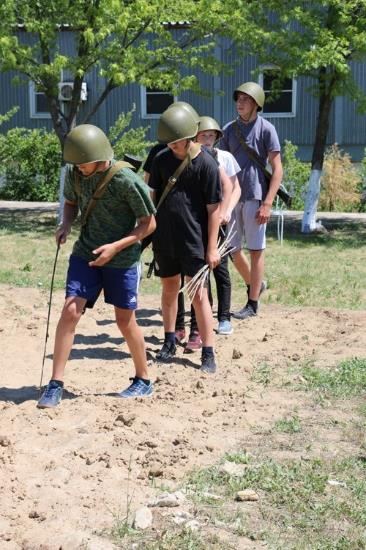 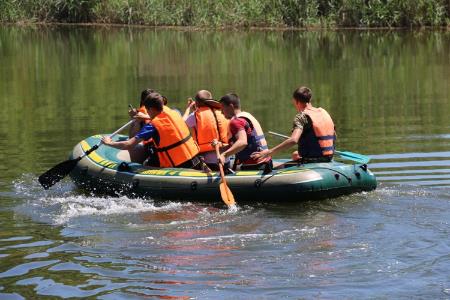 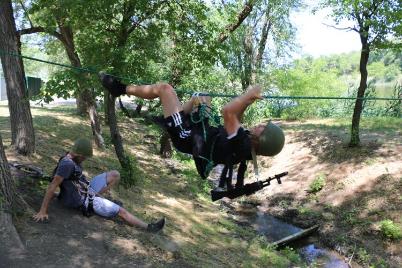 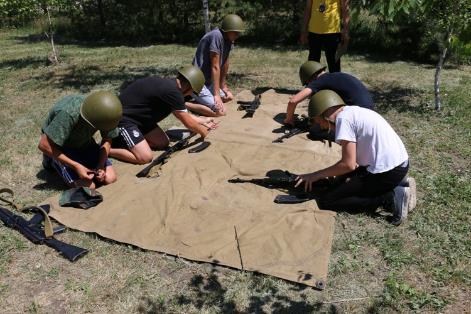 Посвящение в казачата
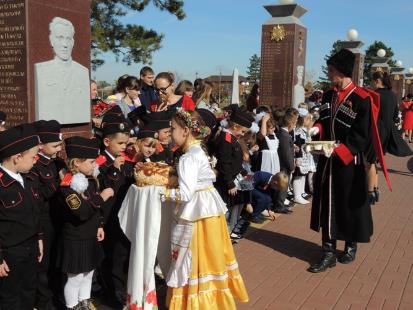 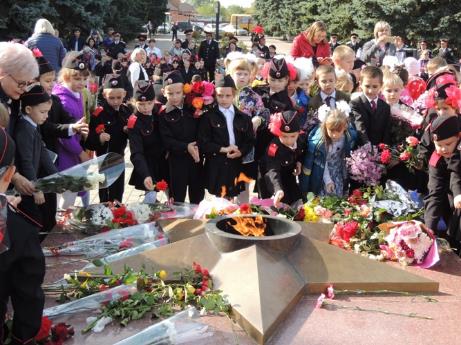 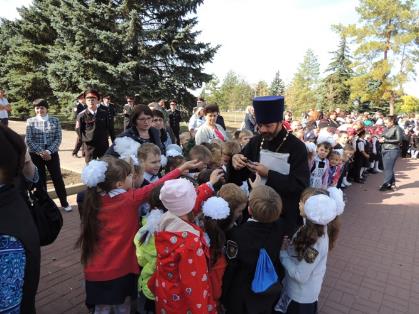 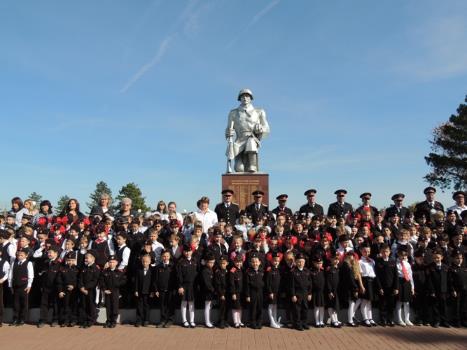 Участие в параде казачьих войск обучающихся 
МБОУ СОШ № 7 им. Кошевого Ф.А.
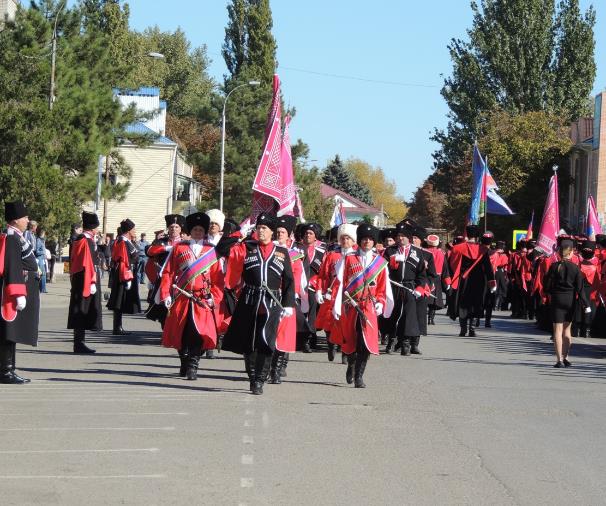 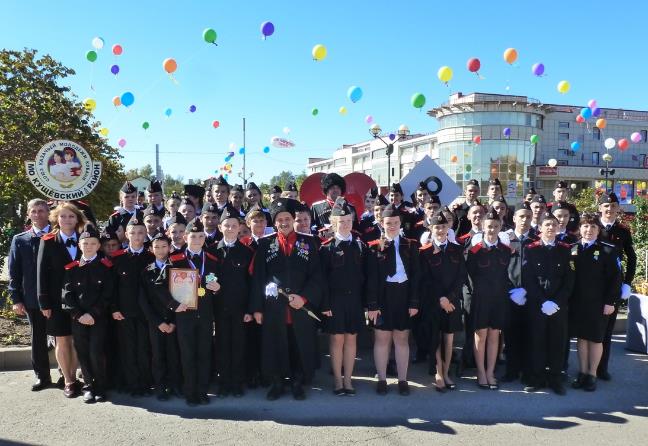 Слет казачьей молодежи Ейского казачьего отдела общественного движения 
«Союз казачьей молодёжи Кубани»
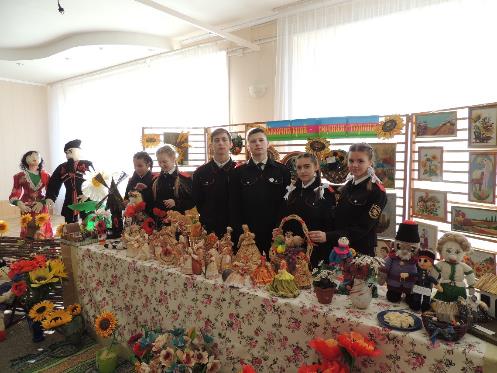 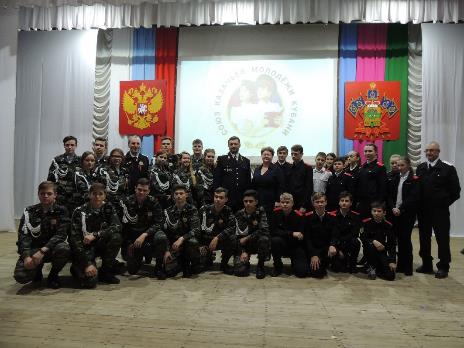 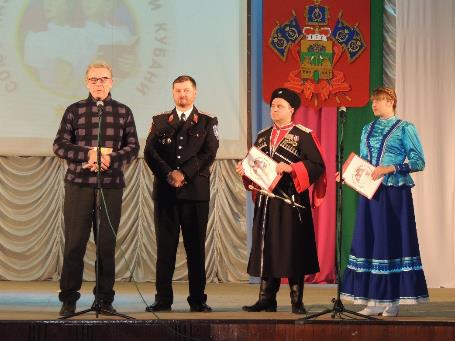 Измерение и оценка качества инновации
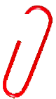 Средствами контроля и обеспечения достоверности результатов выступает план реализуемых мероприятий, подобранный адекватно поставленным задачам и методически грамотно реализованный.
Результативность
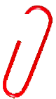 В рамках системности всех проведенных мероприятий сформирован пакет нормативных документов по программе «Я патриот своей страны»
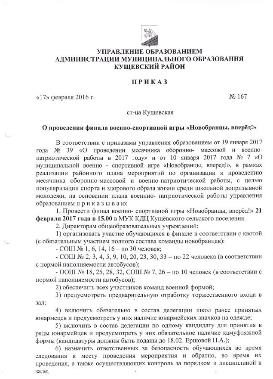 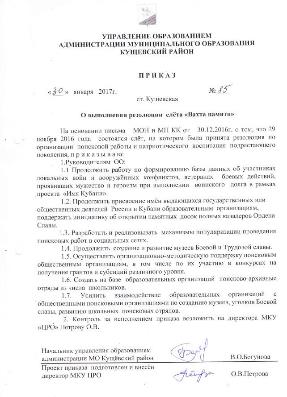 Организация сетевого взаимодействия
Образовательные организации Кущевского района
Служители церкви
Акция «Георгиевская ленточка»
Управление образованием, 
МКУ «Центр развития образования»
Казачество
Отдел по физической культуре и спорту
Учебная авиационная база ст. Кущевской
Отдел культуры
МУ ДОЦ «Степные Зори»
Апробация и диссеминация результатов деятельности КИП
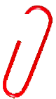 Апробация результатов проведена ранее в 2015-2016 году,  дети Кущевского района уже принимали участие во многих мероприятиях по патриотическому воспитанию. 
Сейчас мы видим высокий процент участия обучающихся в мероприятиях.
Наряду с запланированными мероприятиями программы был проведен ряд новых.
Информация о проведенных мероприятиях отражается на стенде администрации муниципального образования Кущевский район, сайтах управления образованием, МКУ «ЦРО», некоторые публикуются в местных газетах «Вперед», «Наше время». 
В декабре 2017 года систематизированы нормативные документы с записью на диски.
В декабре 2018 года создан методический сборник по проведению мероприятий по патриотическому воспитанию
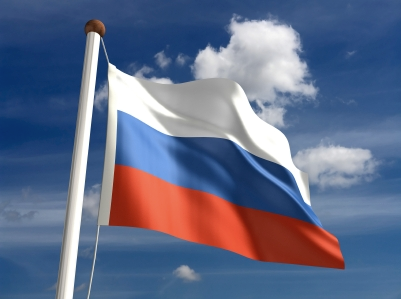 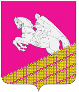 Муниципальное казенное учреждение 
«Центр развития образования» Кущевского района
Спасибо за внимание!